お金を借りる ①「クレジット」について
年　　　 組　　　番 名前
１．「クレジットカード」を使った買い物の「お金の流れ」を考えます。
　　　選択肢から言葉を選んで、図を完成させましょう。（数字の順に考えてみよう。）
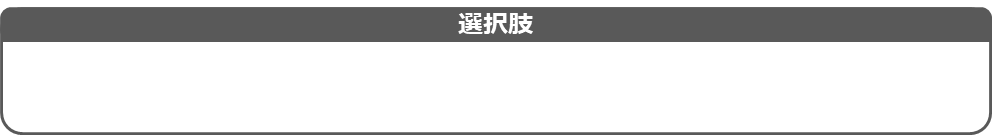 利用代金の請求　　　商品を渡す 　　　売上データの送信　　　利用代金の支払い
　カード提示（暗証番号入力） 　　　売上代金の立て替え払い
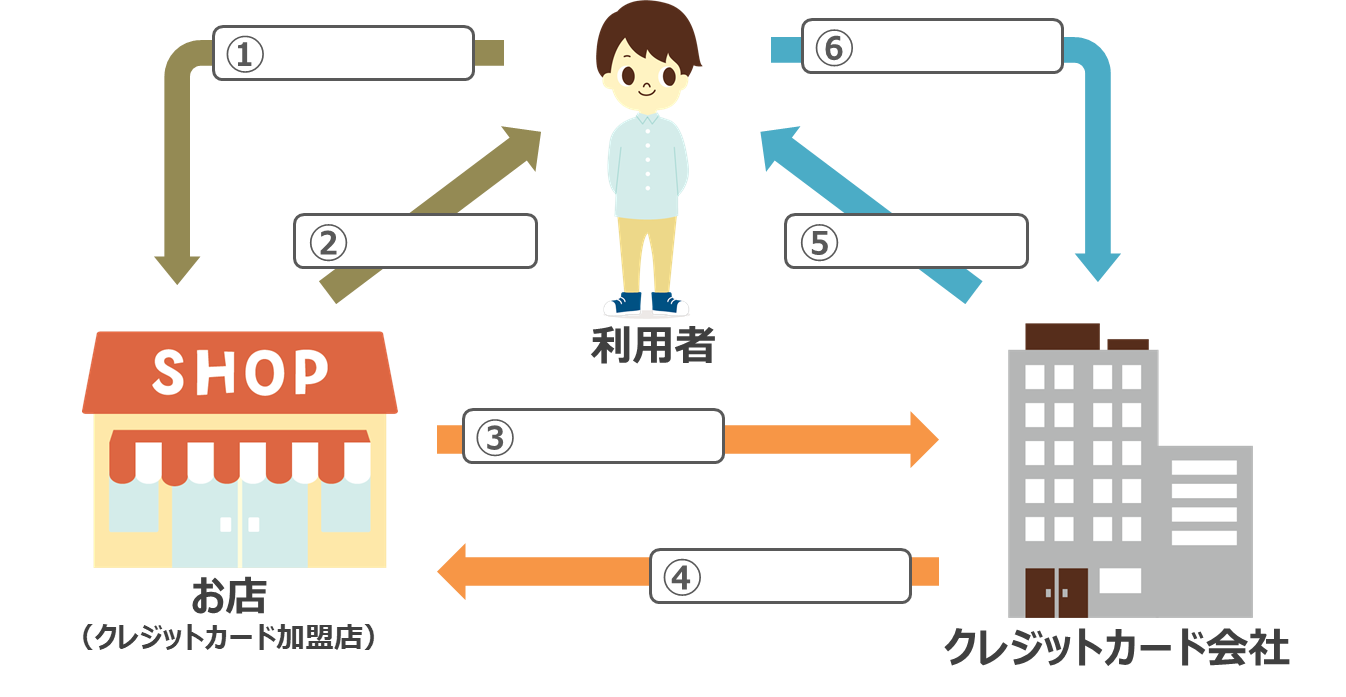 ２．クレジットカードの支払い方法と特徴